EVENT MARKETING
„Event marketing z pohledu chování spotřebitele“
PhDr. Ing. Mgr. Renáta Pavlíčková, MBA
Event marketing z pohledu chování spotřebitele
Kulturní faktory
Sociologické faktory
Ekonomické faktory
Psychologické faktory
EVENT MARKETING
2
1) Kulturní faktory
Zásadní význam v event marketingu má pocitová a vjemová složka každého jednotlivce. V tomto ohledu event marketing pracuje s jednotlivými významnými prvky dané kultury (symboly, rituály, zvyky a obyčeji), které zprostředkovaně působí na spotřebitelovo chování.
V mezinárodním měřítku však event marketing naráží na významný problém způsobený rozdílnými kulturami a měřítky hodnot v jednotlivých zemích a světadílech.
EVENT MARKETING
3
2) Sociologické faktory
Teorie davu
Kolektivní duch davu
Emocionální působení
Obrazotvornost davu a síla slov
Role vůdců a celebrit
EVENT MARKETING
4
Dav
Dav je shromážděním jakýchkoliv jedinců bez ohledu na jejich národnost, povolání nebo pohlaví a bez ohledu na náhodu, která je svedla dohromady.
Za daných okolností má shromáždění lidí vlastnosti odlišné od vlastností jedinců, z nichž je složeno. 
Mizí jedinečnost osobností, citů a myšlenek. Vytváří se „kolektivní duše“ přechodného rázu. Z pouhého seskupení se stává dav organizovaný, respektive často označovaný jako dav psychologický podléhající určitým zákonitostem.
EVENT MARKETING
5
Kolektivní duch davu
Ať už je dav složen z jakéhokoliv počtu jedinců rozdílné inteligence, povahy nebo zaměstnání, nabývá kolektivní duši. 
Je vědecky ověřeno, že samotnou skutečnost příslušnosti k davu vyvolává v jedinci pocit moci, který mu dovoluje uvolnit nejnižší pudy (mizí pocit zodpovědnosti). 
Zároveň je každý čin nebo cit nakažlivý a dá se v davu velmi snadno využít (nebo zneužít).
Event marketing využívající vhodně zvolený emocionální zážitek může na základě těchto znalostí v pozitivním slova smyslu oslovit efektivně danou cílovou skupinu.
EVENT MARKETING
6
3) Ekonomické faktory
Úzká vazba mezi ekonomickým postavením jednotlivce, jeho nákupním a spotřebním chováním a aplikací event marketingu.
EVENT MARKETING
7
4) Psychologické faktory
Vnímání
Pozornost
Paměť
Představování
Myšlení
Prožívání
EVENT MARKETING
8
Děkuji vám za pozornosta těším se na příště
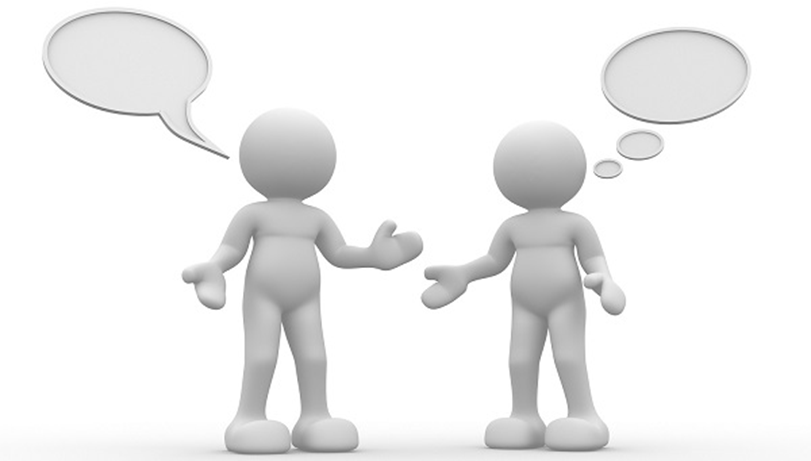 EVENT MARKETING
9